Figure 2 Figure showing spin period and minimum companion mass for all known binary pulsars with spin period below ...
Mon Not R Astron Soc, Volume 419, Issue 2, January 2012, Pages 1752–1765, https://doi.org/10.1111/j.1365-2966.2011.19842.x
The content of this slide may be subject to copyright: please see the slide notes for details.
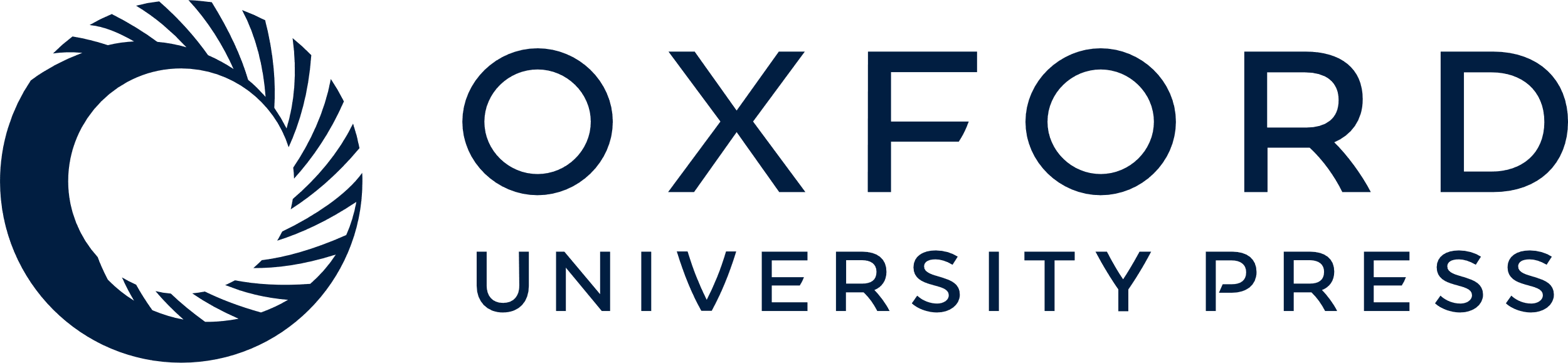 [Speaker Notes: Figure 2 Figure showing spin period and minimum companion mass for all known binary pulsars with spin period below 100 ms. Pulsars with discoveries presented in this paper are circled. The different symbols mark VLMBP (triangle), LMBP (square) and IMBPs (circle) as described in the text.


Unless provided in the caption above, the following copyright applies to the content of this slide: © 2011 The Authors Monthly Notices of the Royal Astronomical Society © 2011 RAS]